Your WEEM Resume: Guidelines
This document is both a tutorial AND the template you must use. Once you have filled out the document, please delete this page 1 and all blue boxes with comments such as this one in all pages
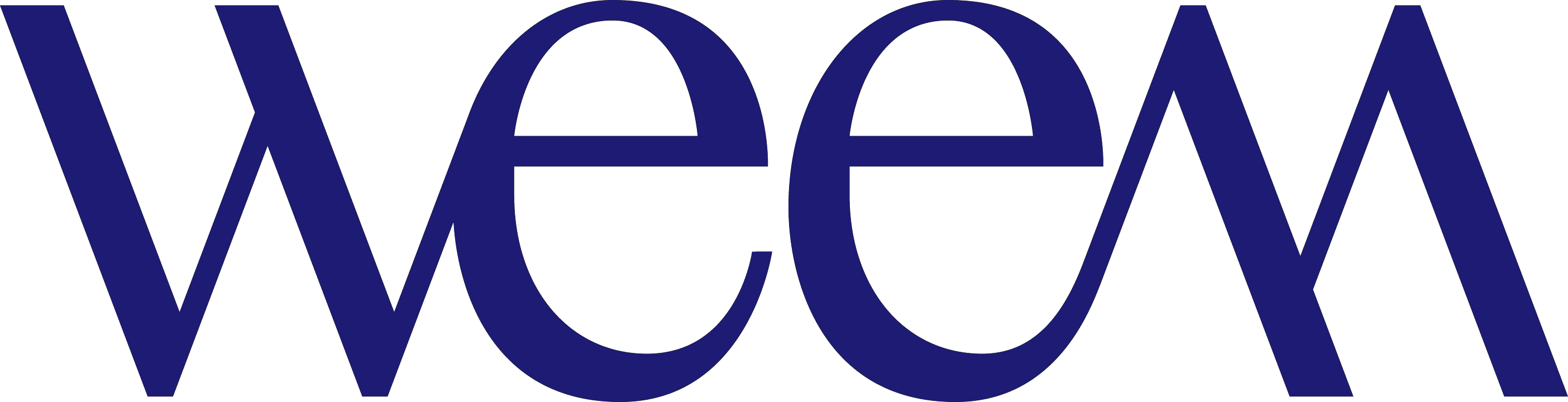 This WEEM resume will be saved in our internal database and sent to the client with your approval if your profile is selected by our Staffing team for an assignment you are interested in
The content of your resume is also analyzed by our Staffing team to offer relevant projects to consultants, so the more exhaustive your resume is, the more chances you have to be pre-selected
Of course, you may have to simplify or customize this exhaustive version before sending it to the client, depending on the type of projects
IMPORTANT : Following the format of this WEEM Resume template is mandatory in order to send homogeneous WEEM profiles to our clients; therefore please do not unlock boxes or change content type, do not modify font type, do not add any logo, pictures or graphics other than your profile picture (optional) in this document 
Save it in a PowerPoint PPT format only (PDF not accepted) with your name in this title format : CV WEEM – First name LAST NAME - En.ppt
Write your first and last names at the top of each page of the document in place of the generic title "First Name Last NAME“
Pages 2+ detail the content of your projects (freelance or consultant) and projects (salaried, corporate operational role)
You can add additional pages similar to page 2 if your seniority and the number of assignments/projects you have completed require it
Thank you in advance for your rigor and your reactivity in filling out this document !
1
Indicate your seniority : age (optional) and number of years of professional experience (total of salaried and freelance experience)
First name LAST NAME
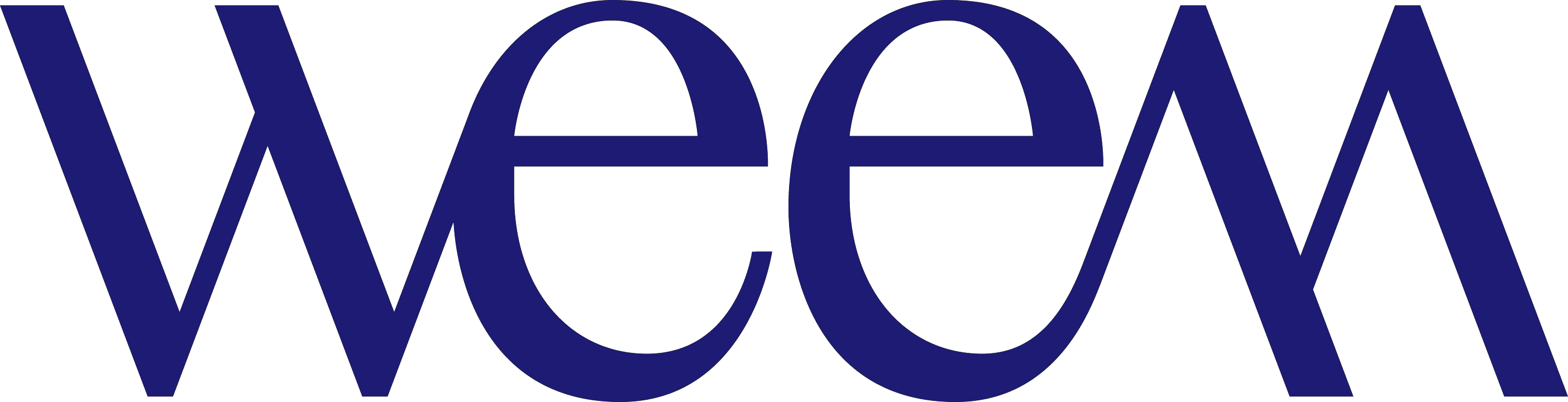 Picture
Insert a picture (optional) in a professional format
(Age)
xx years of professional experience
Indicate whether you have been freelance within various structures
TRAINING
YYYY-YYYY : Main Diplomas-Schools / Certifications
SOFT SKILLS
WORK EXPERIENCE
Since YYYY : Independent consultant, member of the WEEM Community
YYYY-YYYY : Company name, Title
xxx
YYYY-YYYY : Company name, Title
Indicate 6 soft skills you wish to highlight for the client
xx
Indicate the sectors of activity most representative of your experience and wishes
xx
SECTORS
Xxx
xxx
xx
xx
Indicate the expertises most representative of your experience and wishes
EXPERTISES
Xxx
xxx
xx
Do not detail your job description here to remain concise, your role and responsibilities will be specified in next pages
xx
2
Describe here the content of your assignments (freelance or consultant) and projects (salaried, operational role) carried out throughout your career
Do not forget to mention your first name and last name
First name LAST NAME
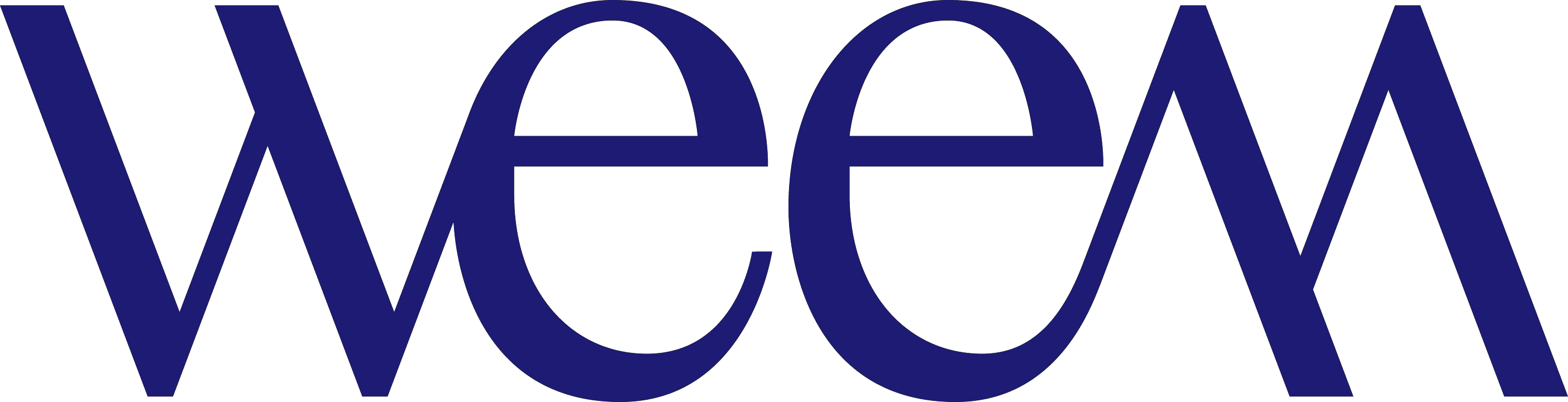 EXAMPLES OF MISSIONS CARRIED OUT
xxx
Xxx Project - client / industry (length) : description 
xxxxx
Group your projects/achievements by type of issue, industry, expertise used, according to the specificities of your career
If possible, indicate company names / clients of
the projects you worked on
It is important to highlight all relevant achievements 
illustrating what you wish do work on !
The more precise you describe the actions and end results achieved in your role, the easier it will be for the client to identify your key skills and competencies demonstrated in your career
3
First name LAST NAME
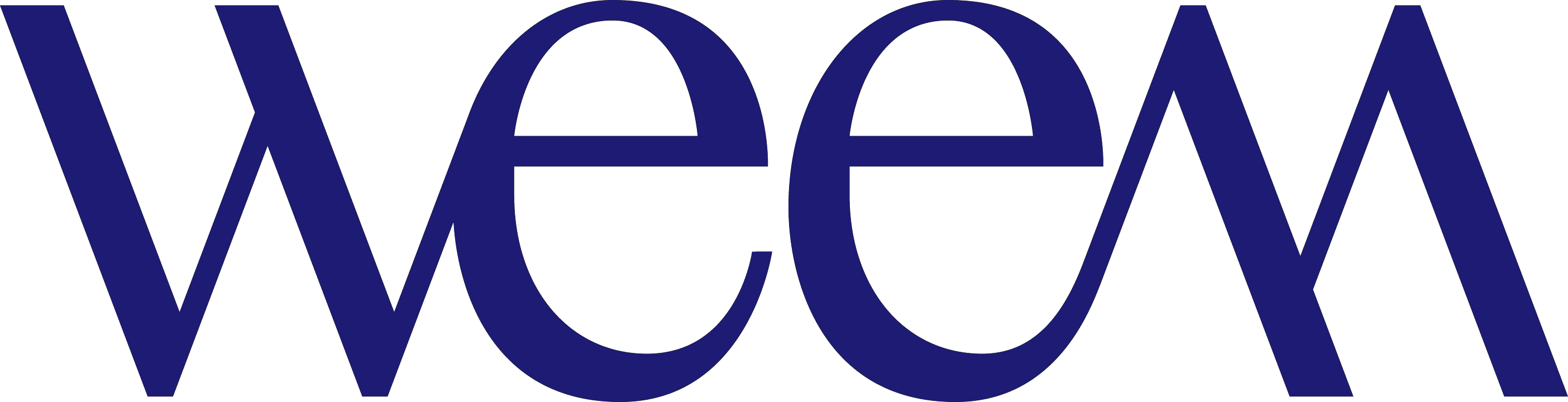 Do not forget to mention your first name and last name
EXAMPLES OF MISSIONS CARRIED OUT
xxx
Xxx Project - client / industry (length) : description 
xxxxx
You can add more pages based on this template in order to illustrate further your professional achievements if needed
4